MAP Growth
Proctor Slide Deck
Welcome Proctors!
These slides will help you:
create test day slides
anticipate and answer student questions
help students log in to the test
find solutions to common technical issues
How to use this deck
Review the full slide deck
Fill out the slide templates, and delete the slides you don’t need
Use these slides to guide your students on test days
Proctoring Resources
Proctoring Resources
Remote Testing Support
Help Center: Proctor Quick Start
Remote Testing—Explained and Demonstrated for Teacher and Student (covers session creation and student login)
Remote Testing: Common Challenges and Situations During Testing (troubleshooting advice)
Proctor Troubleshooting Guide
How should I prepare for testing?
Work through our Proctor Pre-Test Checklist to be sure you and your students are prepared on test day.
Where can I get help?
Contact our Partner Support team.
Search the Help Center.
Test Day Slides
Test introduction
Welcome students!
Today we are taking MAP Growth. This helps me know what you’re ready to learn next.
It’s OK and expected not to know all the answers. Some questions will be easy, and others more difficult.
Give this your best effort, and take your time.
How long is the test?
There are [#] questions.
The test will take about [#] minutes, but it’s OK if the test takes longer.

Proctor: Fill out slides based on Test Type.
Can I take breaks?
If you need a break, [directions here].

Proctor: Provide directions to students about what to do if they need a break; otherwise, delete this slide.
Can I use a calculator?
On some questions, a calculator will appear. Only use a calculator on the test if one is provided in the testing application.

Proctor: Delete this slide if students are taking the K–2 test, or are not taking the math test.
What if I don’t know the answer?
It’s OK and expected that you won’t know all the answers. Just try your best, and select your best guess.

Proctor: Adjust the directions based on your policies.
Can I change my answer to a previous question?
No, after clicking the arrow button, your answer is final, and you can’t go back to make changes.
Your test is always changing and updating based on how you answer each question. Each new question depends on how you answered the one before it. This is why you can’t go back.
How will I know when I’m done?
You will see a “Congratulations” message.
Let me know when you are done [or provide alternative directions].

Proctor: Adjust the directions based on your policies.
What else do I need during the test?
Scratch paper
Pen or pencil
Device charger
Headphones [if K–2 or using Text-to-Speech] 

Proctor: Edit this slide based on your policies.
Should I keep [meeting or chat channel] open during testing?
Keep the communication channel open so that you can contact me if there are any issues [or provide alternative directions].

Proctor: Provide directions based on your preferences.
What should I do if I have a problem?
Let me know, and we will troubleshoot the problem together [or provide alternative directions].

Proctor: Provide directions based on your preferences.
Do I need my parent/caregiver during testing?
No, after you have logged in successfully, parents/caregivers won’t be needed.

Proctor: Provide directions based on your policies.
Student Login Steps
Student login
Open a browser
Go to test.mapnwea.org
Student login:if taking K–2 test on iPad
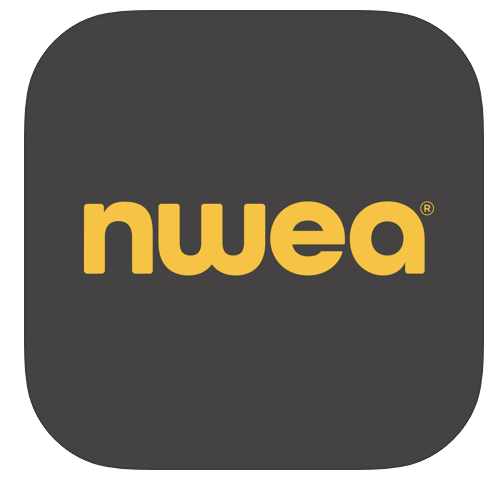 Open the testing app.

Proctor:
Students will need a second device in order to communicate with you during the test.
Now, students should enter:
Session Name: [enter here]
Session Password: [enter here]

Proctor:
The Session Name and Password are available on your Proctor console.
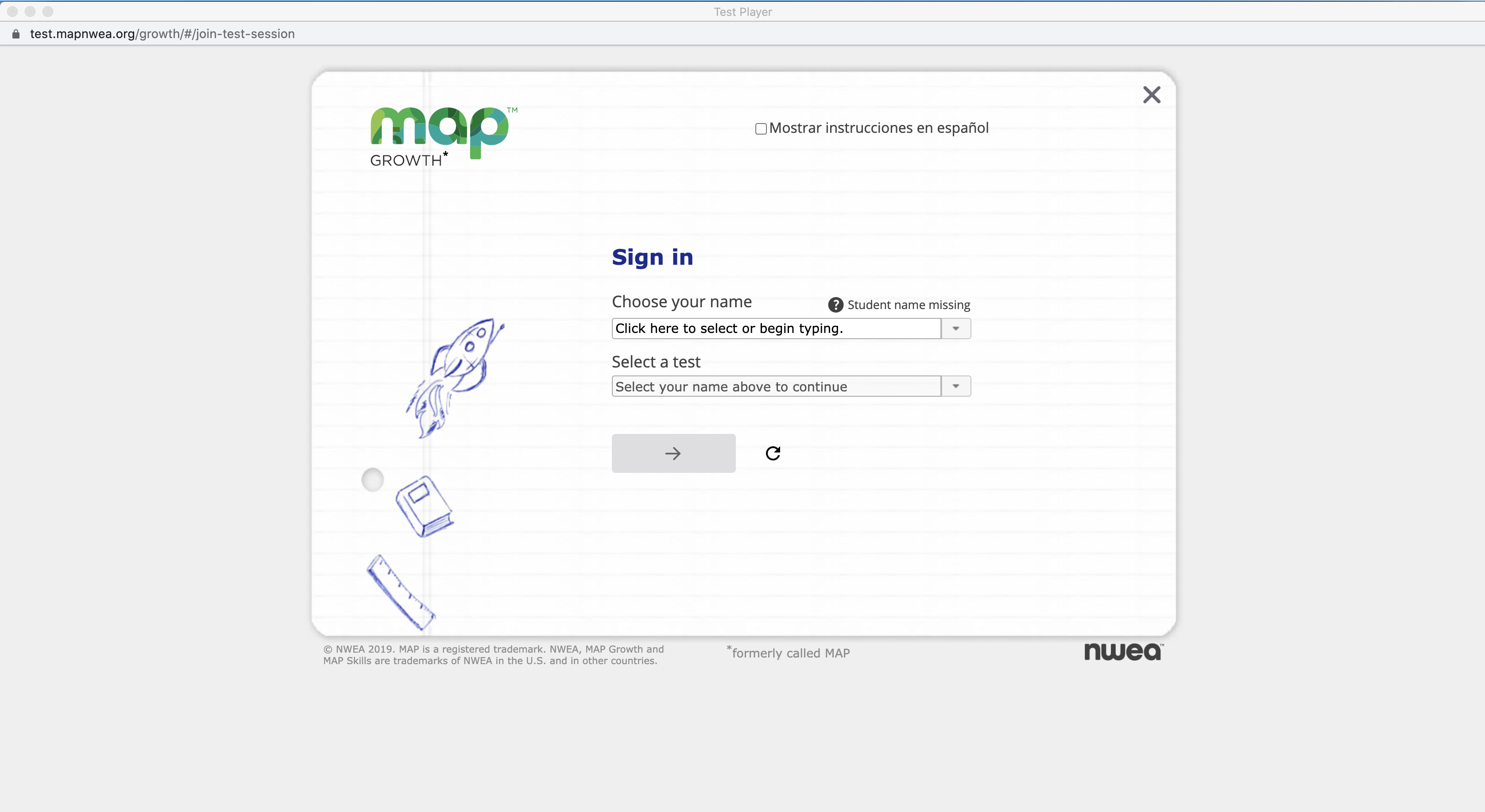 Complete login
Select your name.
If it’s correct, select “Yes.”
Then, I will confirm you to begin.

Proctor:
Once you select “Confirm,” the student will be able to start their test.
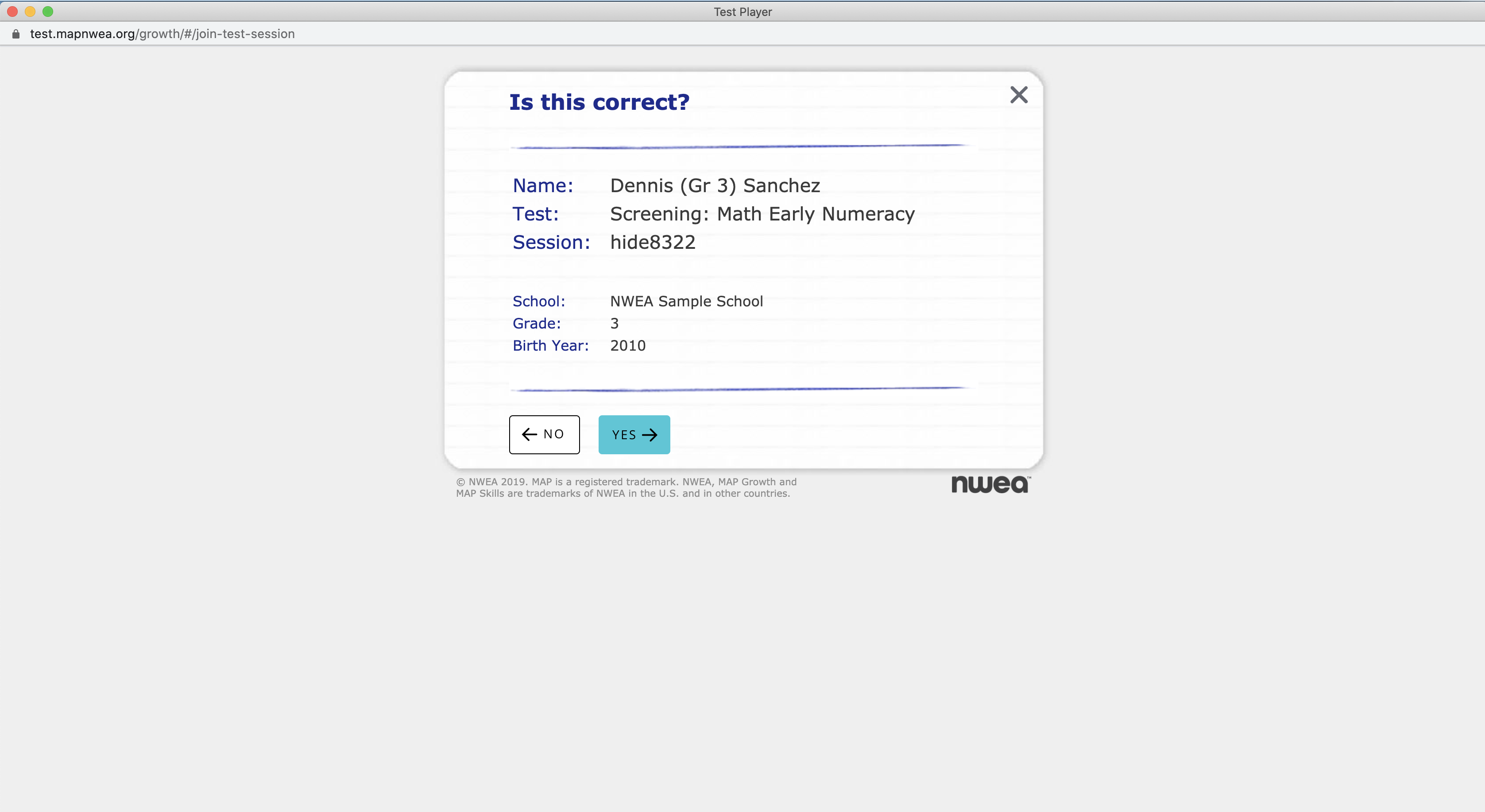 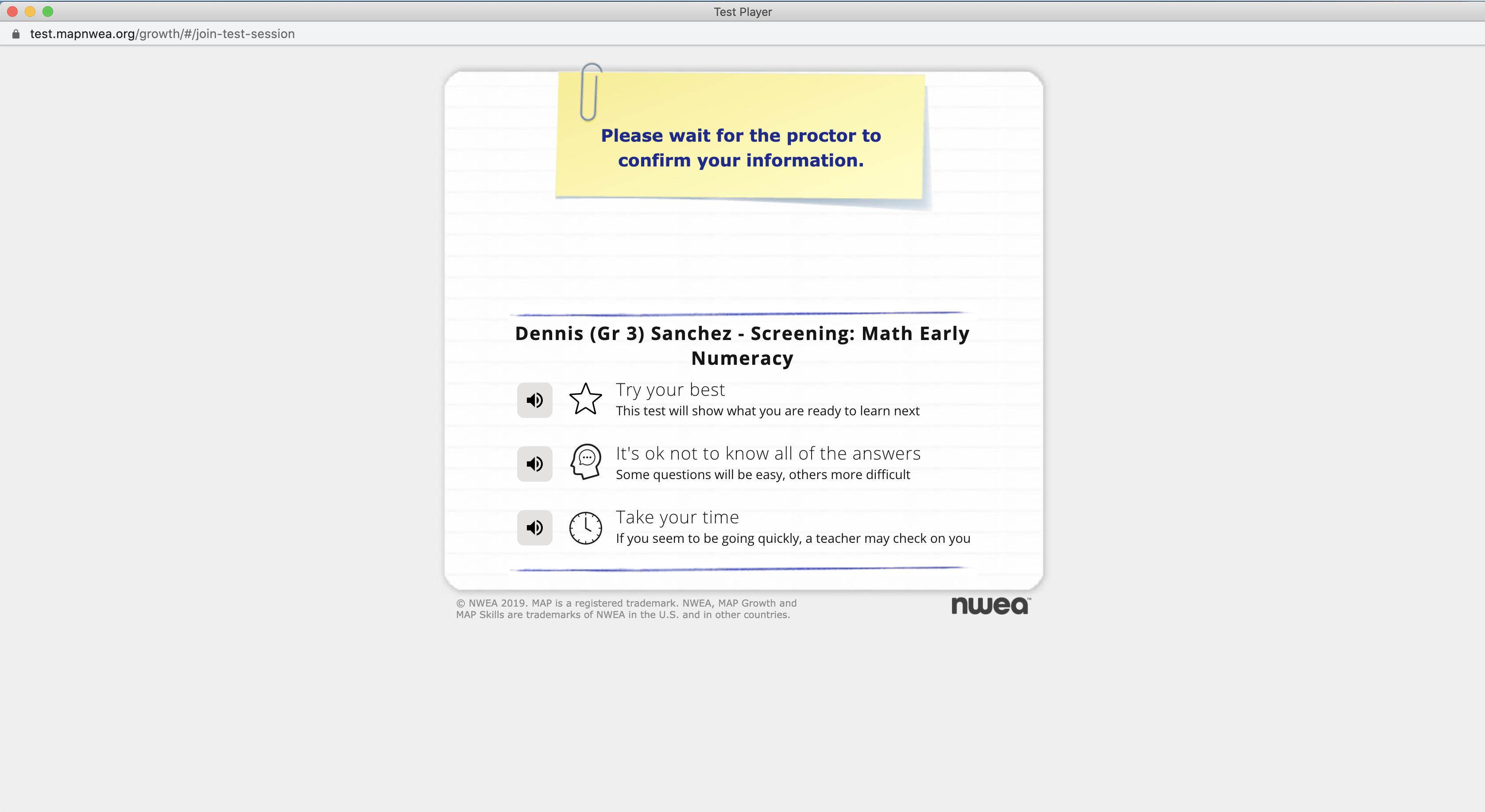 Common issues during login
“Oops! Where’s my test window?”
Workstation readiness check
Session login information is not working
Student needs to disable pop-up blocking
Directions by device
Screen resolution error
Chromebook: Ctrl+Shift+0, then refresh browser
Windows: Ctrl+0, then refresh browser
Make sure students are on test.mapnwea.org and not the practice test login
Good luck, you’ll do great!We will stop at [time].
Troubleshooting Tips
“Oops! Where’s my test window?” error
If a student sees this and not the login page, they likely need to disable pop-up blocking.
Directions by device.
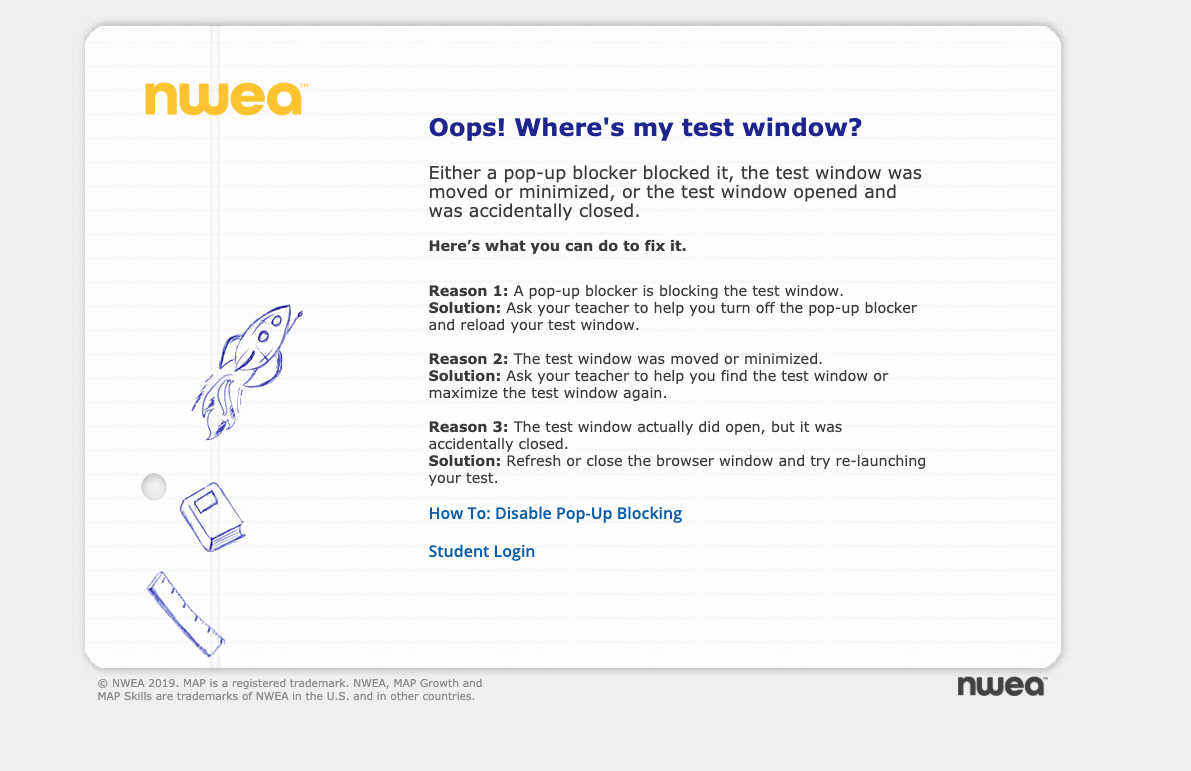 Workstation Readiness Check error
Screen Resolution error:
Chromebooks: Ctrl+Shift+0, then refresh browser
Windows: Ctrl+0, then refresh browser
Other errors may require an update to the operating system or browser. See our System Requirements.
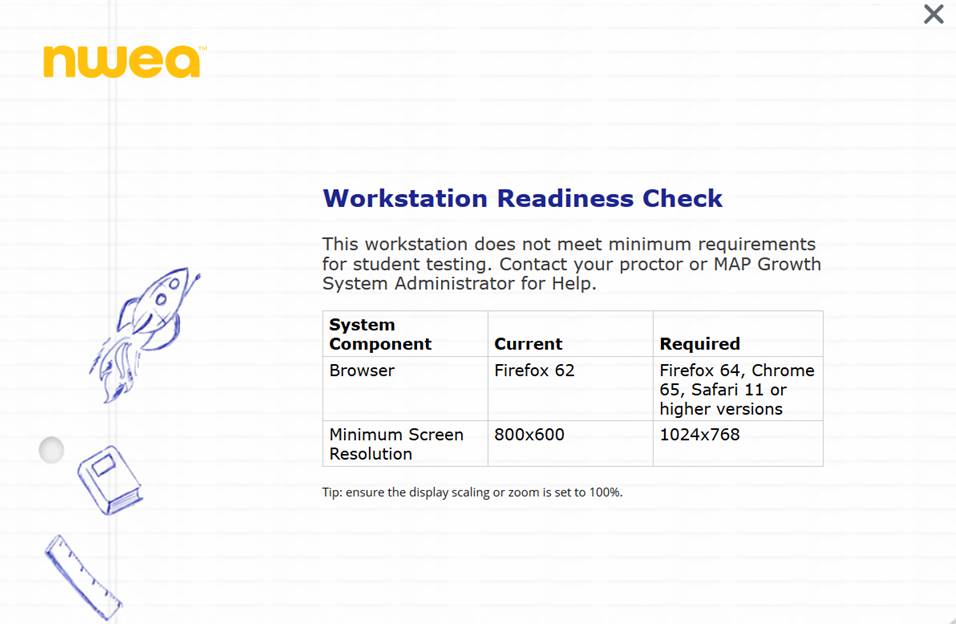 Student can’t find name when signing in
On the proctor console, find the student’s test status. Then follow the directions below to get them back into “Awaiting Student” status.
Suspended, Completed, or Terminated status:
Select student
Select Action: Test Again
Refresh the student’s screen
Paused or Testing status:
Select student
Select Action: Suspend
Select student
Select Action: Test Again
Refresh the student’s screen
Confirmed or To Be Confirmed status:
Select student
Select Action: Do Not Confirm
Refresh the student’s screen
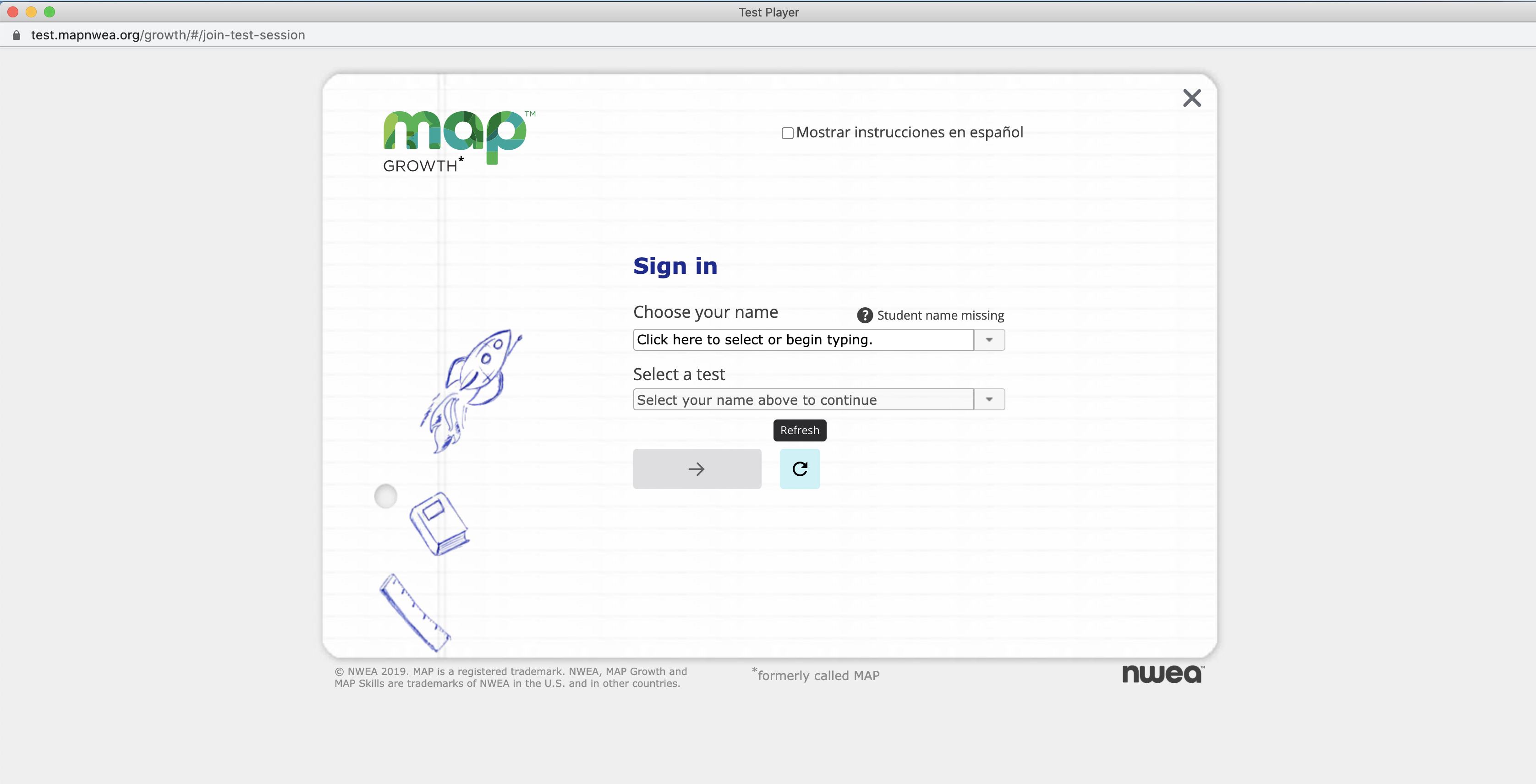 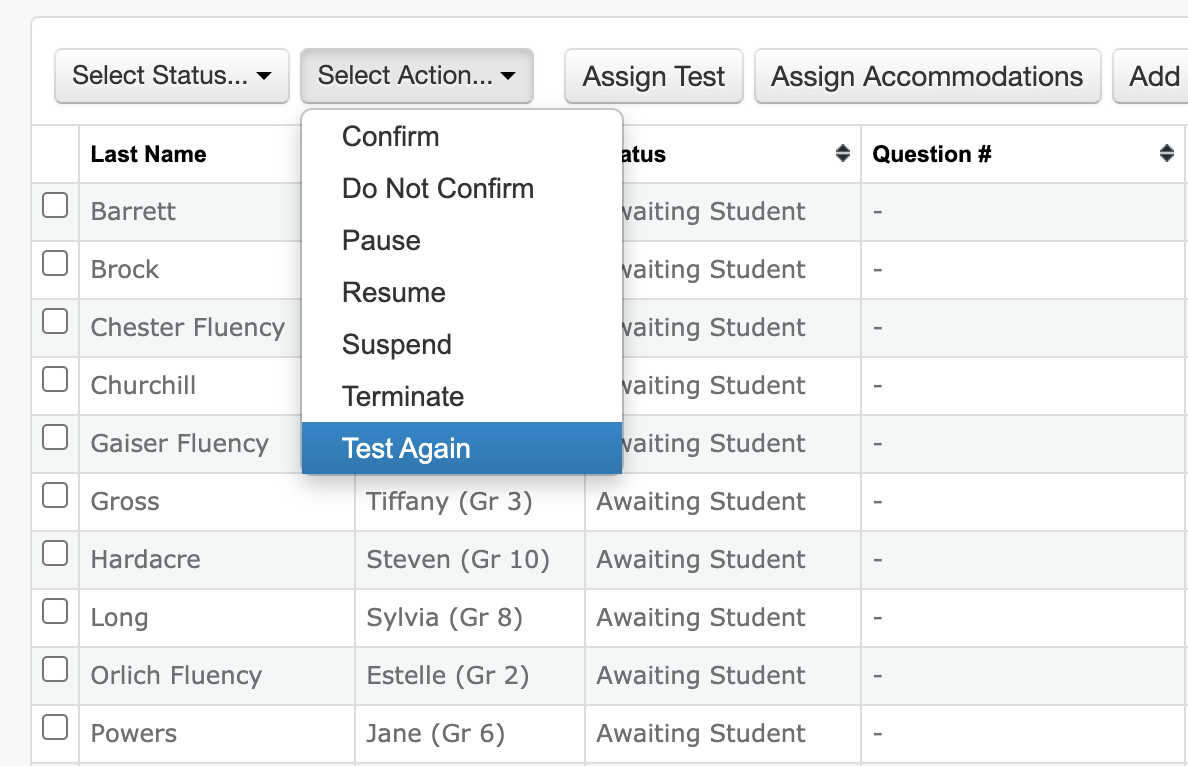 Glossary for “Select Action” dropdown
Confirm / Do Not Confirm
	Confirms the student to start their test. Clicking “Do 	Not Confirm” will put students back at the login page. 
Pause / Resume
	Used for breaks up to 25 minutes. If resumed within 	25 minutes, can resume without re-logging in. After 25 	minutes, will need to log in again.
Suspend
	Pauses the test and logs students out. 
Terminate
	Discards student progress on the test.
Test Again
	Puts the student back into “Awaiting Student” status. 	Can be logged into same or different test.
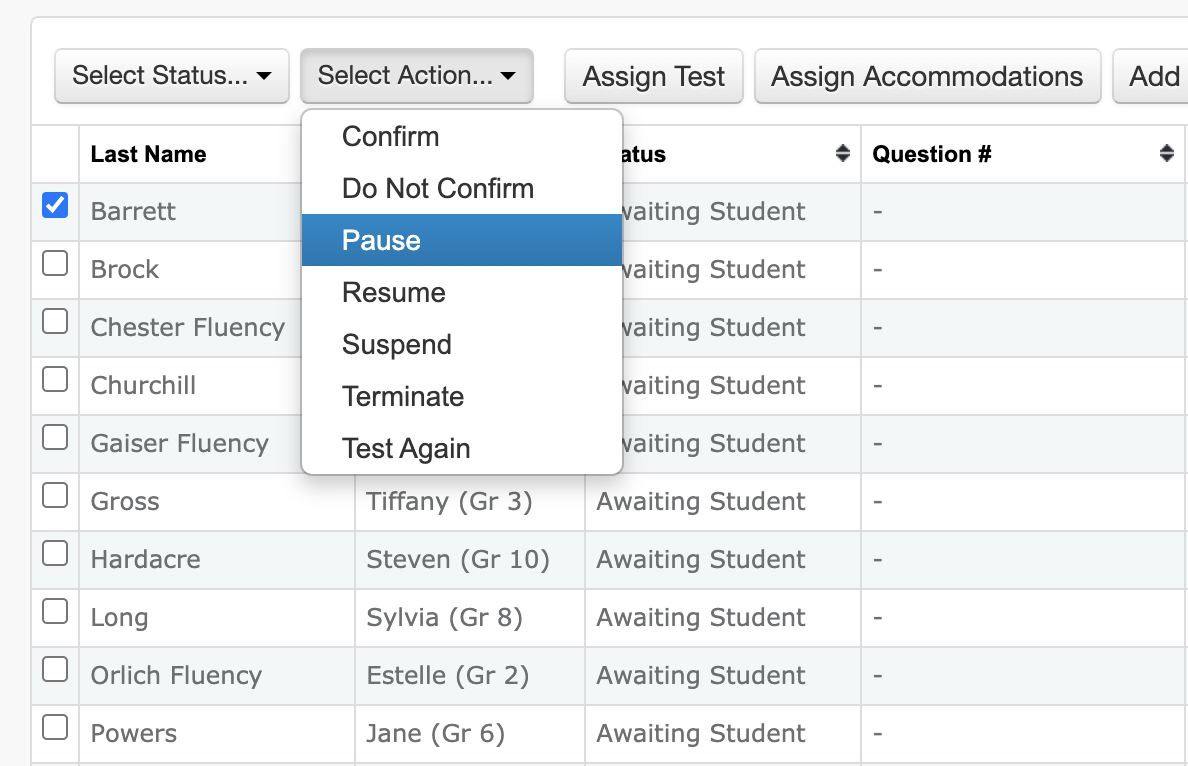 How do I pause a student’s test?
Select the student.
Choose “Select Action: Pause”.

Proctor:
Students paused longer than 25 minutes will need to log back in to keep testing.
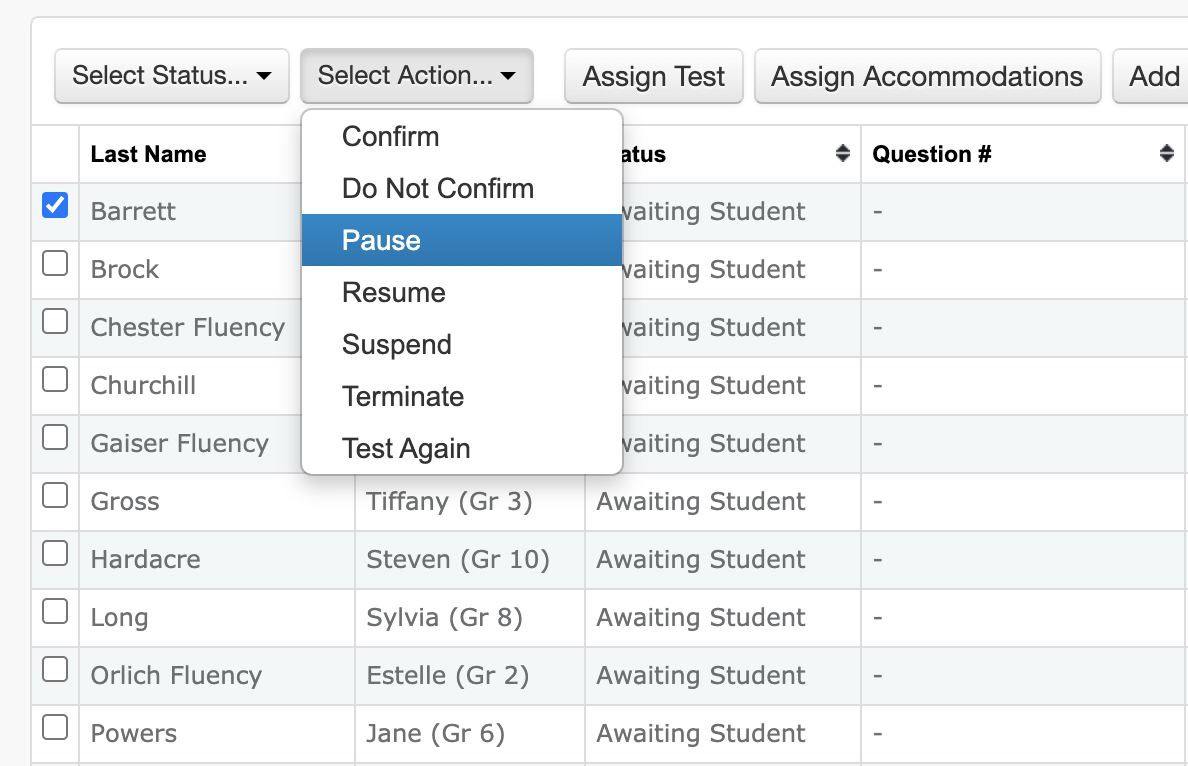 Test question isn’t appearing or is taking a while to load
On your proctor console, choose:
Student
Select Action: Suspend
Student
Select Action: Test Again
Restart testing browser on student device
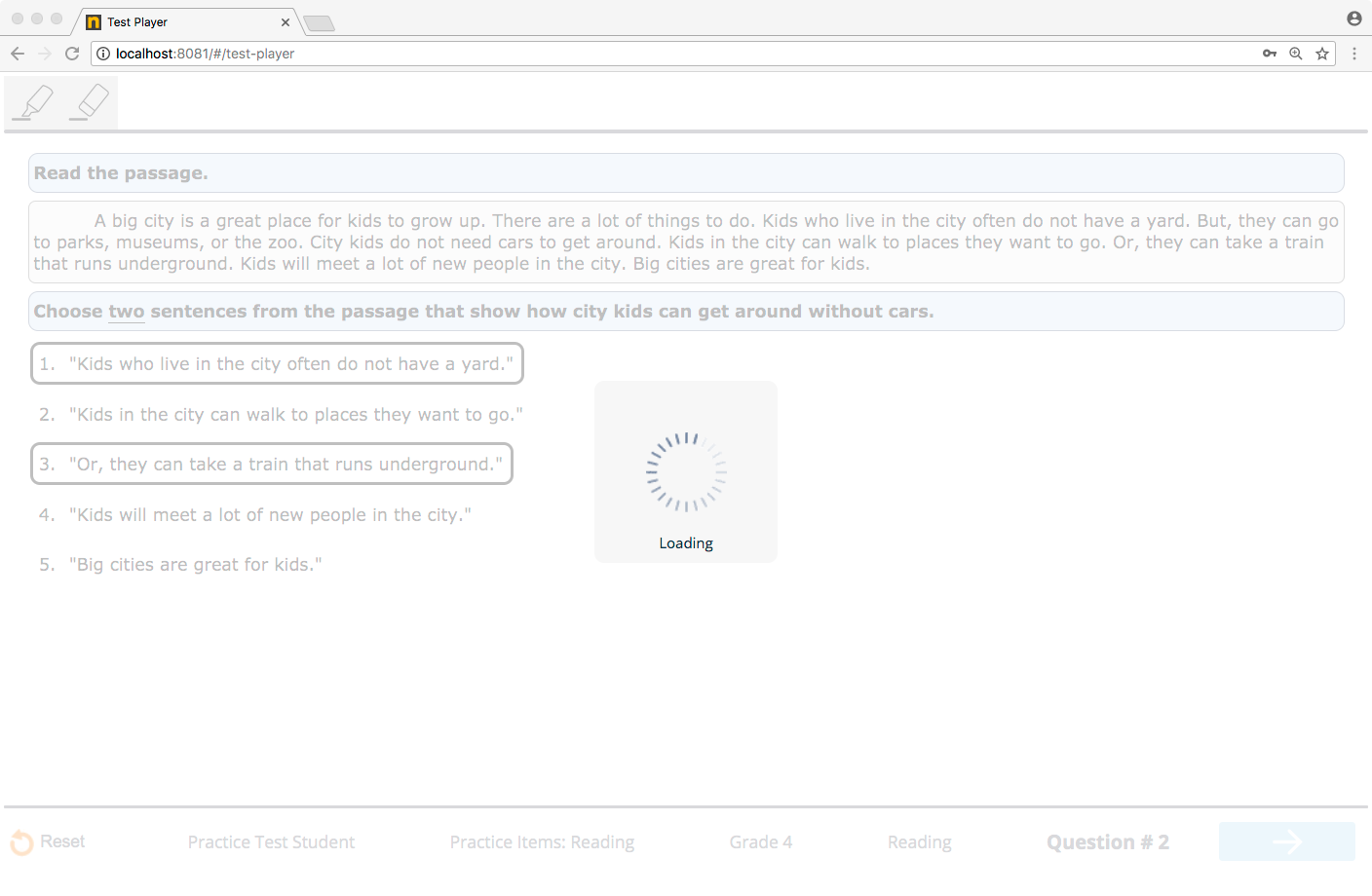 What happens when I end the test session?
Students’ tests will be paused, and students will be logged out. Students can resume their tests from where they left off the next time you open the test session.
Before ending, “Download Session Progress” to retain a copy of the students’ testing progress.